Готовность ребёнка к школе
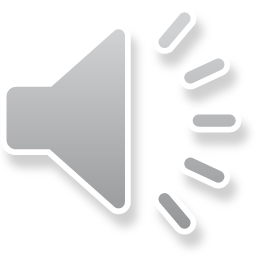 Подготовила: 
Педагог-психолог МАДОУ д/с №42 
Кутовая Дарья Викторовна
Готовность ребёнка к школе – это тот уровень морфологического, функционального и психического развития ребёнка, при котором требования систематического обучения не будут чрезмерными,
не приведут к нарушению здоровья ребёнка, его социально-психологической адаптации, к снижению эффективности обучения.

Готовность к школе – это некая общая характеристика развития ребёнка, включающая определённый уровень состояния здоровья и физического развития, личностное, интеллектуальное и речевое развитие, развитие координации движений и зрительно-моторной интеграции.
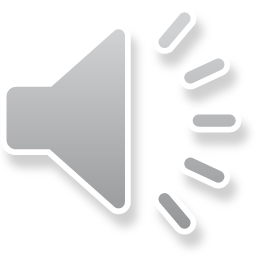 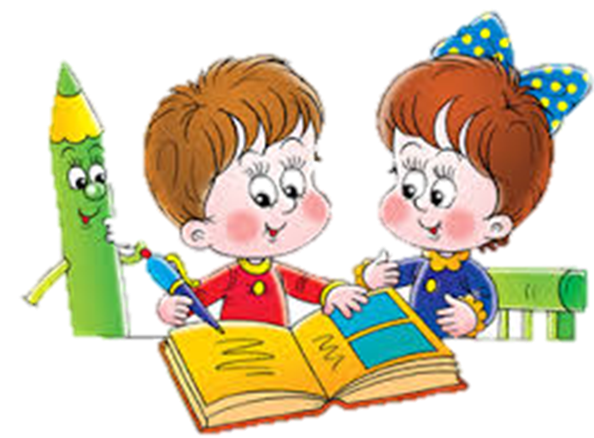 Почему важно определять готовность к школе?

Потому что:
у неготовых к школе детей труднее и длительнее 
    происходит адаптация к школе;
они менее работоспособны, быстрее утомляются;
более длительно формируются навыки письма и чтения;
именно у них отмечается ухудшение здоровья в процессе обучения;
у них гораздо чаще проявляется комплекс трудностей в обучении, который не ликвидируется в начальной школе.
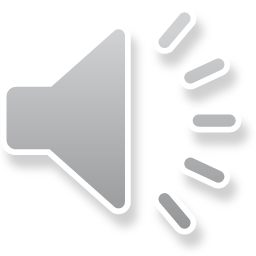 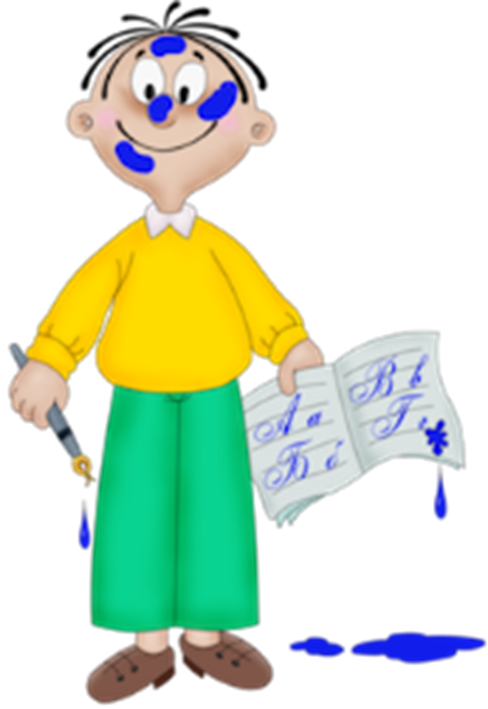 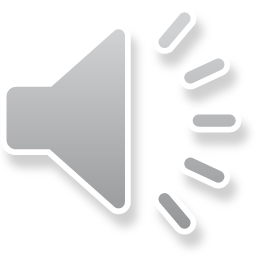 Физическая готовность ребёнка к обучению в школе предполагает такой уровень физического развития в целом, при котором ребёнок сможет физически выдерживать учебные нагрузки, учебный режим и справляться с учебными задачами:
выдерживать статичность на учебных занятиях;
носить портфель (ранец) с тетрадями и учебниками;
владеть основными двигательными навыками (ходьба, бег, прыжки, лазание, ползание, уметь бросать, метать, ловить);
ориентироваться в пространстве;
должен быть развит глазомер, скоординирована работа руки и глаза;
сформированы представления о ЗОЖ.
Ребёнок должен быть подвижен, вынослив, контролировать свои движения и управлять ими.
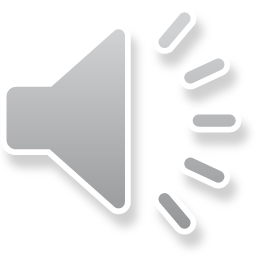 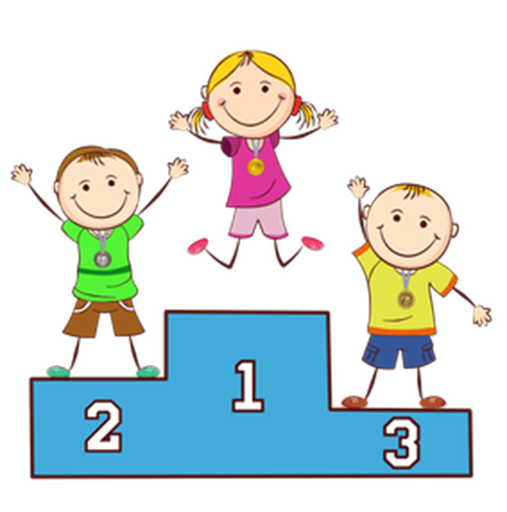 Интеллектуальная готовность ребёнка к школе заключается
 в определённом кругозоре, запасе конкретных знаний, в
понимании основных закономерностей, сформированности
определённых интеллектуальных умений:
достаточные знания о своей семье, быте, окружающем мире;
ориентироваться во времени, пространстве, ближайшем 
     социальном окружении;
развиты соответственно возрасту все психические процессы: внимание, память, речь, дифференцированное восприятие, мышление, воображение;
умение воспринимать информацию и задавать по ней вопросы;
умение принимать цель деятельности и осуществлять её;
развитые познавательные потребности, любознательность.
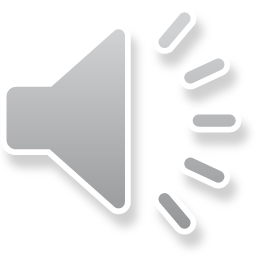 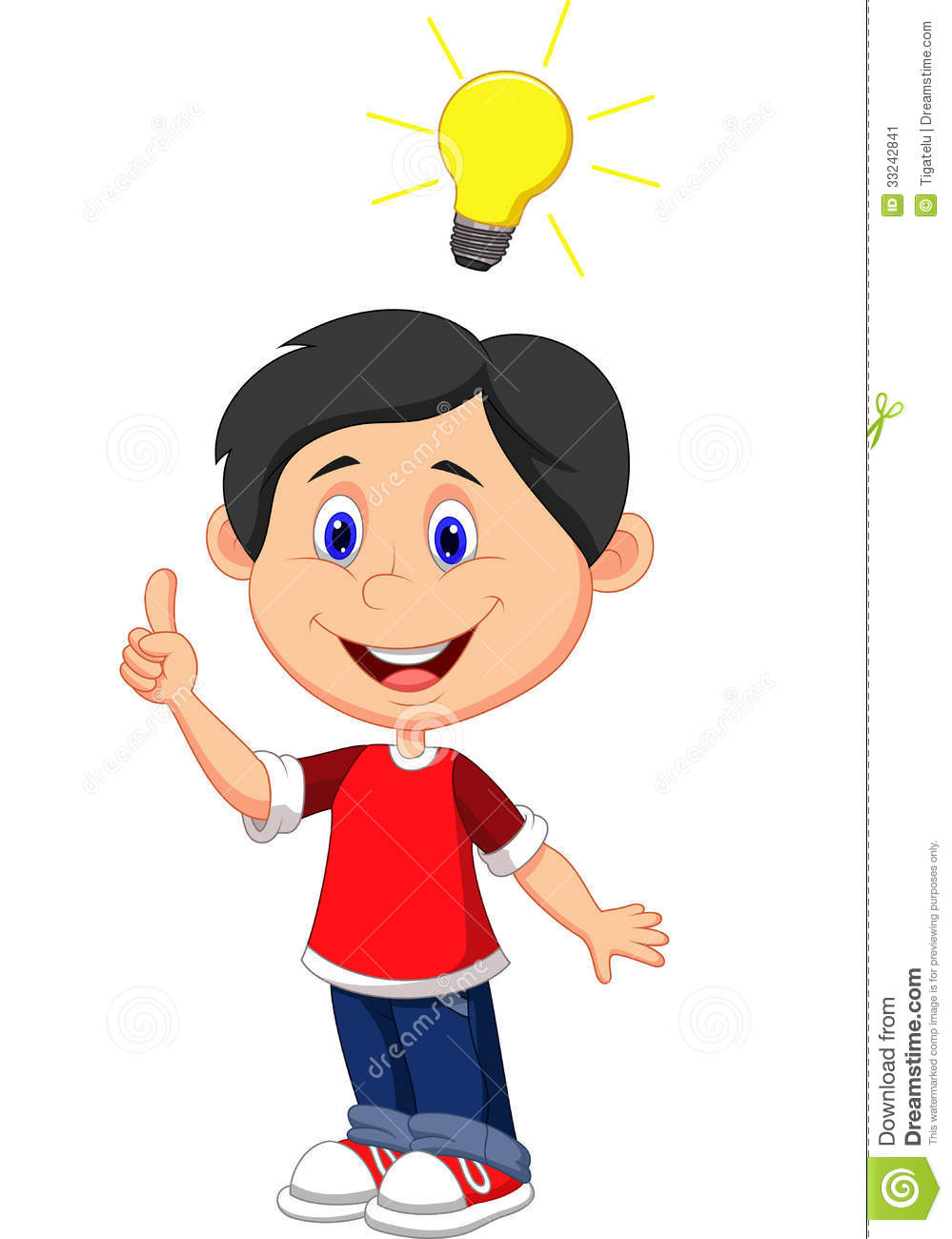 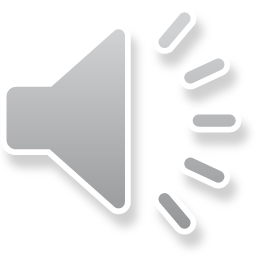 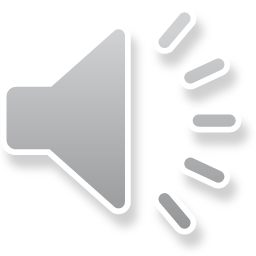 Личностная готовность
Социальная :
потребность ребенка в общении со сверстниками и умение подчинять свое поведение законам детских групп, а также способность исполнять роль ученика в ситуации школьного обучения.
Эмоционально-волевая:
уменьшение импульсивных реакций и 
возможность длительное время выполнять не очень привлекательное задание. Адекватная самооценка.
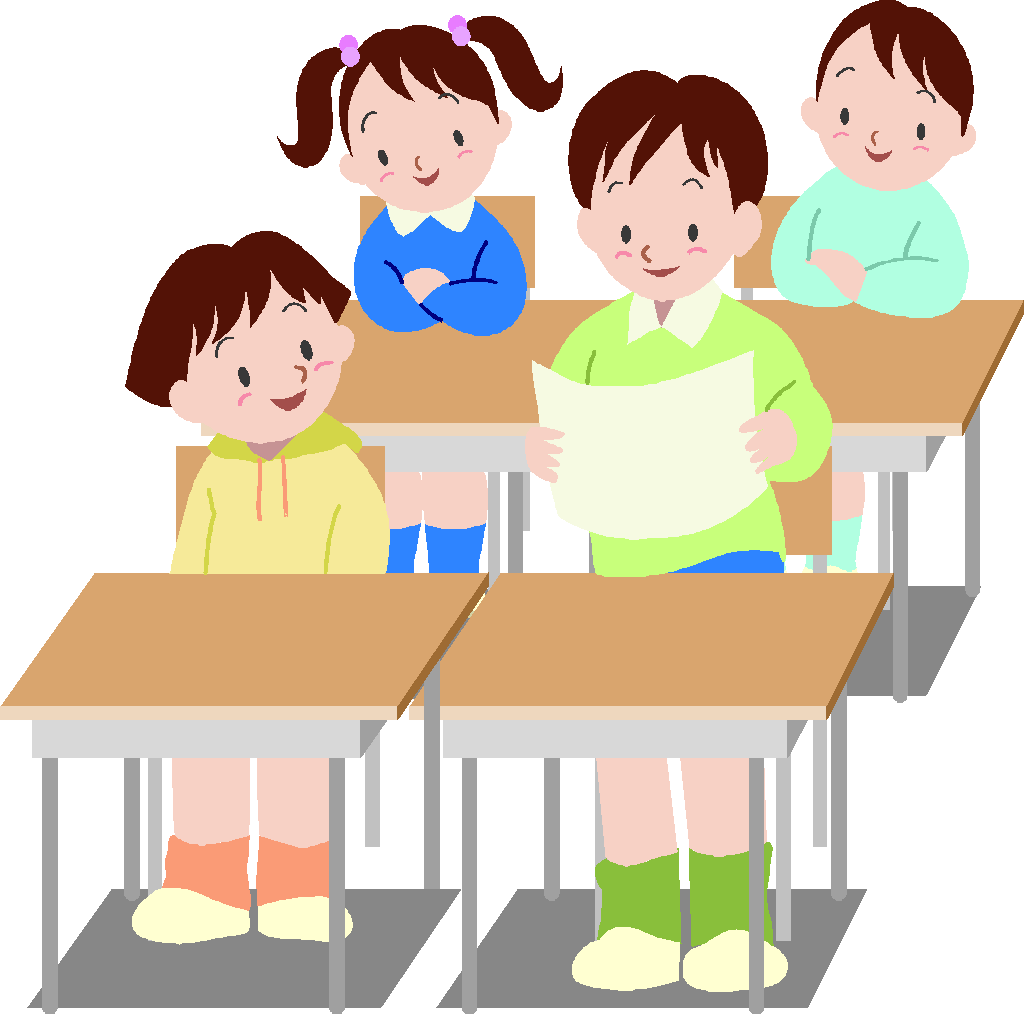 Мотивационная готовность – это стремление ходить в школу, 
понимание школьных правил и степень их принятия.
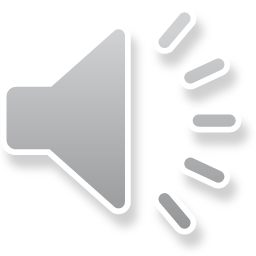 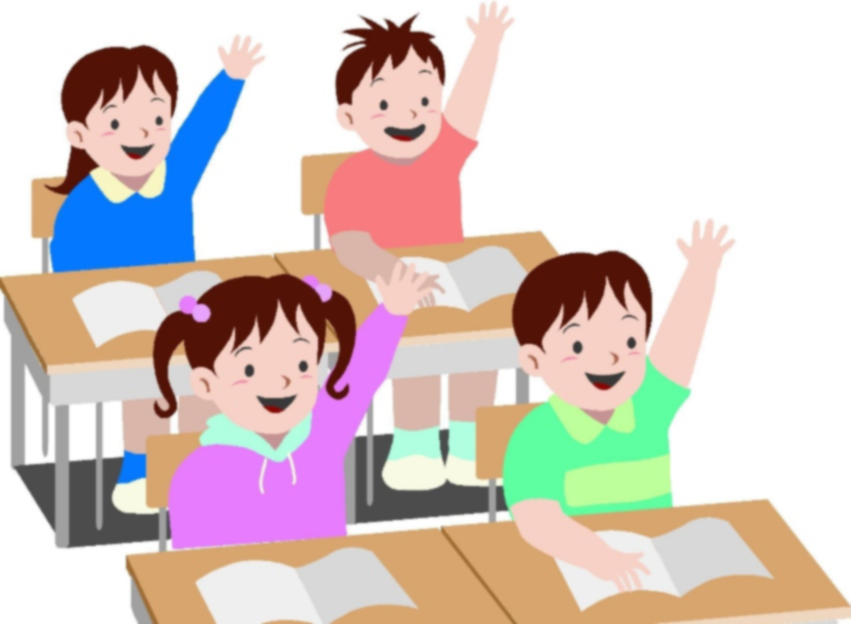 Мотивационная готовность к школьному обучению складывается из:
• положительных представлений о школе;
• желания учиться в школе, чтобы узнать, уметь много нового;
• сформированной позиции школьника.
СПАСИБО ЗА ВНИМАНИЕ!
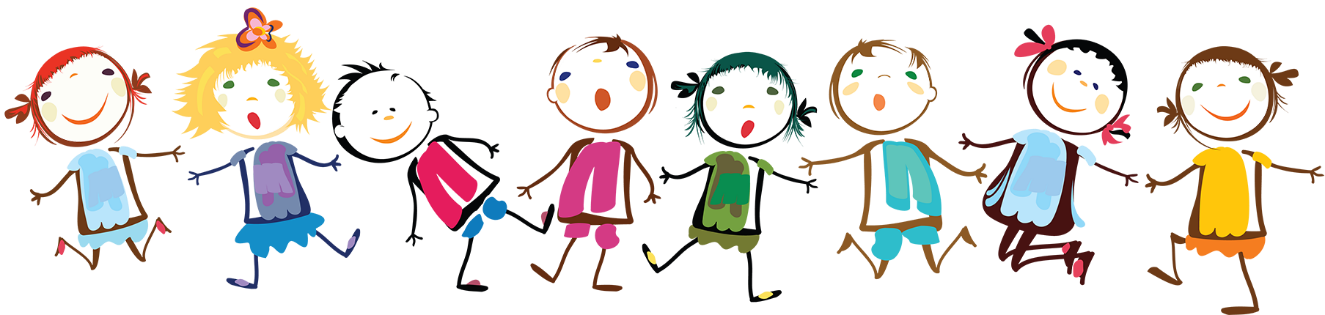